Unit 4-5 USING CONGRUENT TRIANGLES: CPCTC
PLANE Geometry
Corresponding Parts of Congruent Triangles are Congruent
Abbreviated as CPCTC

If Two Triangles are Proven to be Congruent, then All Corresponding Parts are Congruent
Triangles Can be Shown to be Congruent by SSS, SAS, AAS, ASA, or HL.
Example 1:
Write a Two-Column Proof.
Example 2:
Write a Two-Column Proof.
Example 3:
Write a Two-Column Proof.
Example 4:
SSS, SAS, ASA, AAS, HL, or Not Possible?
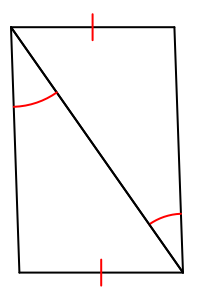 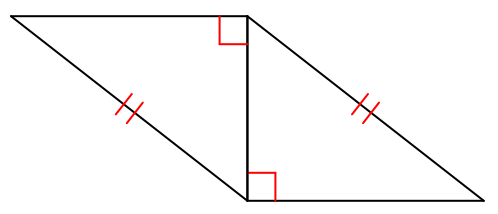 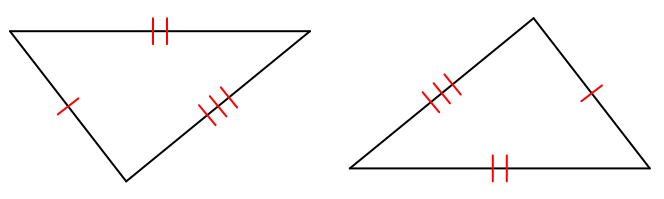 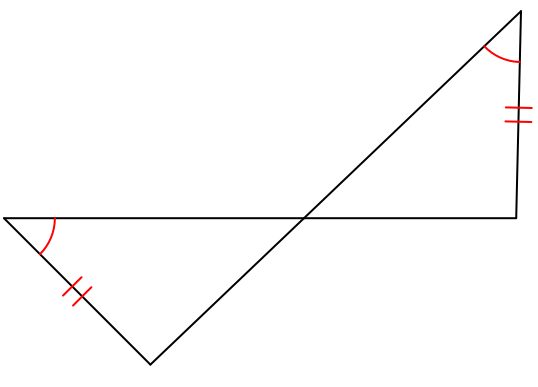 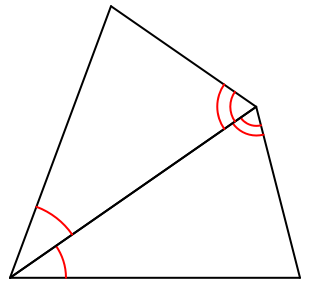 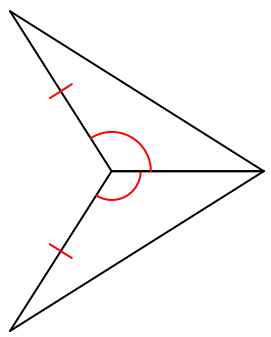